Creativity Activity Pack
A compendium of resources to help teach creativity
Compiled by

Dennis Sherwood

The Silver Bullet Machine Manufacturing Company Limited
© Dennis Sherwood, 2014
Yes, you too can have great ideas
Is it possible to have great ideas, ‘on demand’?

Most people respond to that question with a resounding “NO!”. “Surely,” they say, “to have great ideas, you have to be a creative person!”

This is wrong. The widely-held belief that only “creative” people can have great ideas is just a myth. Creativity is, in fact, a natural attribute of all human beings, and is a skill everyone can learn, just as everyone can learn to ride a bike.

That’s what this Creativity Activity Pack is all about, for it comprises a collection of insights, exercises, activities and experiences which show how to have ideas ‘on demand’. The Creativity Activity Pack is therefore instrumental in enhancing learners’ key skills of communication, working with others, improving own learning and performance, and – most significantly – problem solving.

The various activities are designed to be both stretching and fun – stretching so that learners, through a carefully planned series of experiences, can successfully navigate a journey of self-discovery, and fun so that their attention is engaged, their imagination stimulated, and their self-confidence enhanced.

Teachers too should enjoy orchestrating the activities with their classes. The exercises should not be too constraining, for I trust that teachers will find the exercises as written will act as a stimulant to their own imaginations to embellish the exercises, or to invent great exercises of their own. It would be great to build a library of these resources, so if you would like to share your ideas, please do contact me at dennis@silverbulletmachine.com.


Dennis Sherwood
© Dennis Sherwood, 2014
Contents
© Dennis Sherwood, 2014
The ‘Eureka’ moment
Archimedes was one of the world’s greatest scientists, ranking alongside Sir Isaac Newton and Albert Einstein. One day, he was asked by his king to determine whether a particular object was made of solid gold. Archimedes knew that he could do this if he could measure the object’s density – the mass of the object, divided by its volume. He knew how to measure the mass – he could weigh it. But how could he measure, accurately, the volume? This problem stumped him for a long time...until, one morning, he noticed that when he got into his bath, the water level rose – by an amount exactly equal to the volume of his body he had immersed. In a flash he realised that if he immersed the object into a bucket of water, and carefully measured the amount of water displaced, that would accurately determine the volume he needed. According to legend, Archimedes leapt out of his bath exclaiming “Eureka” – which is Greek for “I have found it”. Ever since, that magic moment at which an idea strikes has been known as the Eureka moment.
Activities

Discover as much as you can about Archimedes: in 		particular:
   When did this story take place?
   What was the name of the king?
   What was the object Archimedes was studying?
   Why does knowing the density of this object solve the      		   problem of whether or not it is made of gold?
   What else is Archimedes famous for?
   How did Archimedes die?

Sir Isaac Newton too had a ‘Eureka moment’.
   Where?
   What happened?
   Why was it important?

Have you ever had a ‘Eureka moment?
   In what connection?
   What did it feel like?
© Dennis Sherwood, 2014
1
The ‘Eureka’ moment – Teacher notes
Learning objectives

This exercise is intended as a warm-up, with the objective of demonstrating to the learners that behind every great idea is a story. The exercise should also provide an opportunity for learners to be resourceful and enterprising in discovering information for themselves. The questions are also designed to encourage learners to go ‘one step further’, to look beyond the immediate, first step. The third question – enquiring into the learner’s own experience – gives an opportunity for learners to recognise that they, too, have had, and indeed can have, great ideas.
Key outcomes

Enhanced knowledge about Archimedes and Newton.
Increased self-confidence in the ability to research information.
Recognition that everyone has ideas – you don’t have to be 	‘Archimedes’ or ‘Newton’.
Notes

There are many, well-documented, examples of ‘the Eureka 		moment’, of  which the stories of Archimedes and Newton are just 	two (scientific) examples. The teacher may, of course, use any 	examples he or she wishes, especially if there are some which are 	more closely allied to other domains such as literature or art.
The exercise has been formulated in terms of a research project: it 	is of course possible to cover the material in a more direct 	‘lecture’ style.
© Dennis Sherwood, 2014
2
The light bulb
One of the most taken-for-granted aspects of every-day life is the light bulb. We go into a room and switch it on; we leave a room and switch it off. We never pay a moment’s attention. But the invention of the light bulb was a great benefit to mankind: before the light bulb, the only way in which man could make light was by burning something, like a candle, an oil lamp or a gas lamp. Burning something is smelly and dangerous – a light bulb is much, much safer.

But who invented the light bulb? 
Most people will answer “Thomas Edison”...
Activities

Who holds the UK patent for the light bulb?
Where, and when, did he live?
What other things did this person invent?
The essence of the light bulb is the generation of light 	by 	passing an electric current through a thin conducting 	filament. Who was the first person to observe this 		phenomenon? Where? When? What was this first 		conducting filament made of? What needed to happen to 	make this first ‘electric light’ suitable for use as a means 	of domestic lighting?
In the light bulbs we use today, what is the filament made 	of? When was this material first used? What material was 	used in the light bulb that was first patented?
Why doesn’t the filament in a light bulb just burn up?
Who invented the key piece of equipment to solve this 	problem?
Overall, what are the three important components of a light 	bulb? And who invented each component?
So who invented the light bulb?
© Dennis Sherwood, 2014
3
The light bulb – Teacher notes
Learning objectives

This exercise takes the story behind an idea to a deeper level. Once again, one objective is to build the learner’s self-confidence in research. But another, very important, objective is to begin to enhance the learner’s understanding that a ‘big idea’ such as the light bulb does not all happen at once, but builds on pre-existing ideas.
Key outcomes

Enhanced knowledge about how the light bulb was invented.
An awareness that this invention did not happen ‘out-of-the-blue’ 	but relied on the prior invention or discovery of the vacuum 	pump, the carbon filament, and the blown-glass envelope.
Notes

As with the activity on ‘The Eureka Moment’, this exercise has also 	been formulated in terms of a research project: it is of course 	possible to cover the material in a more direct ‘lecture’ style.
Unravelling this one is quite a challenging task, and so the teacher 	may wish to offer some help in guiding learners towards finding 	out about Sir Joseph Swan (who, in December 1878, first 		demonstrated, and subsequently secured the patent for, the light 	bulb as we would recognise it today, and who also discovered the 	carbon fibre filament in 1860),  Frederick de Moleyns (who was 	granted a patent for a light bulb with a platinum filament in 1841), 	Hermann Sprengel (who developed a powerful vacuum pump in 	1865), Sir Humphry Davy (who, around 1802, at the Royal 		Institution in London, noticed a glow from a platinum wire 		connected across the terminals of a battery), and, of course, 	Thomas Edison (who applied for a US patent after Swan’s 	demonstration, and who also built an entire electricity system 	comprising generating the electricity, and distributing it to an array 	of light bulbs simultaneously).
Who, then, ‘invented’ the light bulb? Swan holds the UK patent, but 	could not have done it without Sprengel; likewise Edison drew on 	the work of both Swan and Sprengel, as well as others in 	connection with his systems for electricity generation and 	distribution. Is it possible to attribute ‘invention’ to a single’ 	inventor? Or are we always‘standing on the shoulders of giants?’.
© Dennis Sherwood, 2014
4
Standing on the shoulders of giants
Sir Isaac Newton famously said “If I have seen further than anyone else, it is because I stood on the shoulders of giants”.
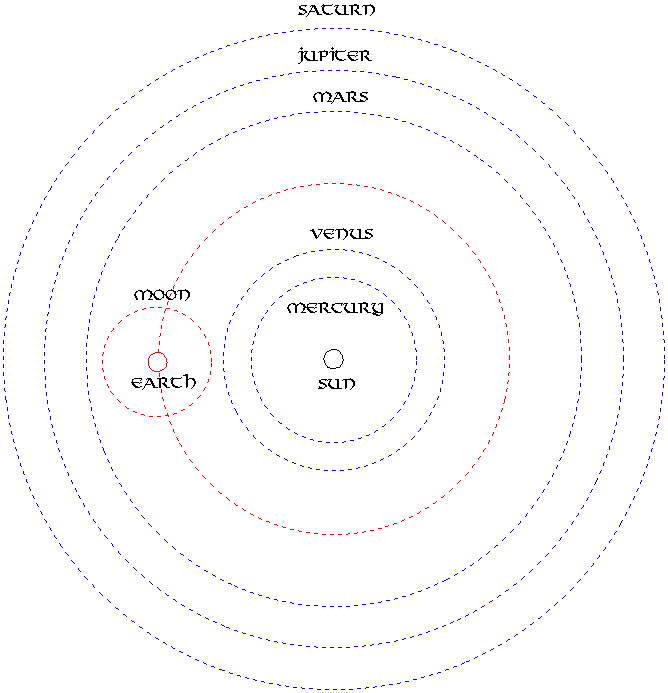 Activities

What do you think Sir Isaac meant when he used the phrase 	‘standing on the shoulders of giants’?
Who were the ‘giants’ Newton was referring to? (You 	should name at least three such ‘giants’.)
What did each of these ‘giants’ do?
What was it that Newton added to the work of the ‘giants’?
© Dennis Sherwood, 2014
5
Standing on the shoulders of giants – 
Teacher notes
Learning objectives

This exercise develops matters further by giving learners the opportunity to explore the debt Newton owed to the three (main) giants on whose shoulders he stood: Tycho Brahe, the Danish astronomer; Johannes Kepler, who used Tycho Brahe’s meticulous observations to derive his three laws of planetary motion; and Galileo Galilei, whose systematic observations of moving bodies laid the bases for the scientific interpretation of mechanics.
Key outcomes

Enhanced knowledge about Newton and his predecessors.
Reinforcement of the important concept that ideas do not happen in 	a vacuum, by accident – rather, they represent a coming together 	of pre-existing concepts.
Notes

This activity is rather more academic, and requires some knowledge 	of the appropriate physics and mathematics. The teacher may of 	course select another example which might be better suited to his 	or her particular learners.
© Dennis Sherwood, 2014
6
What did Beethoven and the Beatles
actually do?
No-one would dispute that Beethoven, and the Beatles, are wonderfully creative geniuses in their respective fields of classical and pop music respectively.

But what exactly did they do? 

What precisely is the nature of their creativity?
Activities

Divide the class, randomly, into groups of about five or six 	learners.
Give about one-half of the groups the task of describing, as 	insightfully as they can, all the differences between 	Beethoven and the Beatles they can think of, capturing 	their responses as a series of bullet points.
Simultaneously, give the other half of the groups the task 	of describing, as insightfully as they can, all the 		similarities between Beethoven and the Beatles they 	can think of, capturing their responses as a series of 	bullet points.
After no more than ten minutes, stop the group work, and 	invite the groups to share their results.
© Dennis Sherwood, 2014
7
What did Beethoven and the Beatles actually do? – Teacher notes
Learning objectives

To demonstrate to learners that all music is formed from different patterns of the same notes – notes that pre-existed the resulting patterns. Neither Beethoven nor the Beatles ‘invented’ any of the notes; rather, they used pre-existing notes to form wonderful patterns-in-time of sound. The essence of a composer’s creativity is therefore one of pattern formation from pre-existing components, rather than de novo ‘creation out-of-the blue’.
Key outcomes

Recognition of the distinction between a pattern (as, in this case, 	exemplified by a symphony or a pop song) and the component 	parts from which that pattern is made (in this case, the individual 	musical notes).
Recognition of the fact that musical creation is all about pattern 	formation using pre-existing components.
Notes

This activity is always a lot of fun, and does not – of course – require 	the examples to be Beethoven and the Beatles: any comparison of 	composers (rather than performers) will work.
It is most unlikely that any group of learners will identify explicitly 	the model answer that ‘the key difference between Beethoven and 	the Beatles is that they formed different patterns of sound from 	the same pre-existing notes’! So there is ample opportunity for you 	to use all your ingenuity to tease this point out in the group 		discussion.
© Dennis Sherwood, 2014
8
Arthur Koestler’s definition of creativity
Arthur Koestler was a journalist and author. In one of his books, The Act of Creation, he offers this definition of creativity:

The creative act is not an act of creation in the sense of the Old Testament. 
It does not create something out of nothing; it uncovers, selects, re-shuffles, combines, synthesises already existing facts, ideas, faculties, skills. 
The more familiar the parts, the more striking the new whole.
Activities

The ‘Beethoven and the Beatles’ activity explored the 	nature of musical creativity. To what extent does this 	comply with Arthur Koestler’s definition?
Think about creativity in connection with literature and 	visual art. How do these map onto Arthur Koestler’s 	definition? And in each case, what are the ‘patterns’, 	and what are the ‘component parts’?
Write down a list of brand names – like Nike or iPod - which 	are not words in our usual language. Inventing a new 	brand name is a creative thing to do – so how does each 	name on your list comply with Arthur Koestler’s 		definition? What are the ‘patterns’? And what are the 	‘component parts’.
In biological terms, what is the fundamental difference 	between each person in your class, and between you 	and, say, an oak tree? In this case, what are the relevant 	‘patterns’ and ‘component parts’? And how does life 	itself, in which each individual being is truly an act of 	creation, relate to Arthur Koestler’s definition?
Find out as much as you can about Arthur Koestler. Where 	was he born? And educated? Why was he in Spain in 1936? 	What happened to him there? What did he do 	during the Second World War? In addition to The Act of 	Creation, what other books did Arthur Koestler write?
© Dennis Sherwood, 2014
9
Arthur Koestler’s definition of creativity – Teacher notes
Learning objectives

To introduce learners to a profoundly insightful definition of what creativity actually is.
Key outcomes

Reinforcement of the distinction between a pattern and the 		component parts from which that pattern is made.
Reinforcement of the fact that all creativity is all about pattern 	formation using pre-existing components.
‘Demystification’ of what many people believe to be a somewhat 	‘magical’ process: having a new idea is not a ‘mystical act’ – 	rather, it’s about the discovery of a new pattern of things that 	already exist, like doing a jig-saw puzzle. And we can all so jig-saw 	puzzles...
Notes

  This activity is designed to reinforce the fact that all creativity is the 	discovery of new patterns of pre-existing components, as succinctly 	and elegantly expressed in Arthur Koestler’s definition: literature is 	formed from patterns of pre-existing words; art is formed from 	visual patterns of pre-existing coloured pigments; brand names (and 	all newly coined words) are patterns of pre-existing alphabetical 	letters; all living creatures are the result of the same four 		nucleotide bases (adenine, thymine, guanine and cystosine) formed 	into different patterns in our genes and chromosomes.
  The process of forming new patterns from pre-existing components is 	not random – not any jangle of notes makes good music, just as an 	arbitrary list of words does not make a novel. Some degree of 	selectivity and judgement is required to distinguish ‘good’ patterns 	– and ideas – from the not-so-good, Nonetheless, creativity is 	fundamentally an orderly, structured process of pattern formation.
© Dennis Sherwood, 2014
10
Tape recorders, the Sony Walkman 
and the iPod
Three inventions which have transformed all our lives are the reel-to-reel tape recorder, the Sony Walkman and the iPod. At one level, these are all the same thing – ways of allowing us to play back pre-recorded music, and – in the case of the reel-to-reel tape recorder and the iPod, to record music too.
Activities

 Fill in the blanks in the following table, where each column 	refers to the reel-to-reel tape recorder, the Sony 		Walkman and the iPod, and each row corresponds to a 	particular feature.















Who invented the headphone, the loud-speaker, the 		cassette tape, the CD, the hard drive and the internet?
To what extent does this table give another example of 	Koestler’s definition of creativity – that all ideas are new 	patterns of pre-existing component parts?
© Dennis Sherwood, 2014
11
Tape recorders, the Sony Walkman 
and the iPod – Teacher notes
Learning objectives

To give another example of the validity of Arthur Koestler’s definition of creativity, and to introduce learners to the importance of observation.
Key outcomes

Further reinforcement of the distinction between a pattern and the 	component parts from which that pattern is made, and a start in 	building learner’s confidence in identifying the component parts 	within a given pattern,
Further reinforcement of the fact that all creativity is all about 	pattern formation using pre-existing components – neither Sony 	nor Apple invented any of the key technologies (the headphone, 	the cassette tape, the CD, the hard disc, the internet) on which 	they depend.
Notes




















*    Early models of the cassette Walkman were play-back only.
**  Or on cassettes which have been recorded from the radio using 	 another form of cassette recorder.
© Dennis Sherwood, 2014
12
My Sweet Lord v. He’s So Fine
In November 1970, My Sweet Lord, a song written and recorded by the former Beatle, George Harrison, was released in the US, and soon reached No 1 in the pop charts. A few weeks later, in February 1971, a company called Bright Tunes sued George Harrison, alleging that My Sweet Lord was copied from He’s So Fine, the 1963 hit song by the American girl group The Chiffons, the copyright of which was now owned by Bright Tunes.
Activities

Divide the class into an even number of groups of between 	four and six learners.   

Give one half of the groups the task of imagining that they 	are lawyers representing George Harrison. How would 	they use Koestler’s definition of creativity to defend 	him?

Give the other half of the groups the task of imagining that 	they are lawyers representing Bright Tunes. How would 	they use Koestler’s definition of creativity to prosecute 	George Harrison?

When there has been sufficient time for a good discussion, 	bring all the ‘prosecution’ groups together and ask them 	to combine their ideas into a single 15-minute 	presentation, ‘the case for the prosecution’. Similarly, 	bring the ‘defence’ groups together to formulate ‘the case 	for the defence’.

The bring everyone together, and invite the prosecution to 	present their case, then the defence. This should lead to 	a lively discussion on the specifics of the case, as well as 	on the more general topic of who, legitimately, can claim 	‘ownership’ of a piece of music, or of a new idea in 	general.
© Dennis Sherwood, 2014
13
My Sweet Lord v. He’s So Fine – Teacher notes
Learning objectives

To give learners an even deeper insight into the essence of creativity, and to give an opportunity to reflect on some challenging issues, such as the problem of attributing rights of origination to an inventor.
Key outcomes

   The successful achievement of that objective!
Notes

  This activity demands considerable insight and maturity, and is great 	fun for the appropriate group. It also has the benefit of being real, 	with the outcome that, in a 1976 judgement, George Harrison  lost 	the case, and was deemed to have plagiarised He’s So Fine.  The 	issue, however, is subtle, especially in the context of Koestler’s 	definition of creativity. According to this definition, all ideas are 	just new patterns of pre-existing components, implying, in quite a 	profound sense, that there is nothing absolutely ‘new’, What, then, 	is ‘new’? And to what extent does the ‘inventor’ of a pre-existing 	component have a claim to the final pattern? In this case the 	patterns under scrutiny are the two pop songs My Sweet Lord and 	He’s So Fine. Both are patterns of the fundamental notes, and no-	one – neither George Harrison nor Bright Tunes - claims ‘ownership’ 	of the individual notes. The legal issue was at the next level: not 	individual notes, but small clusters of notes, such as the three-note 	sequence that comprises the main riffs to which the three syllables 	My Sweet Lord and He’s So Fine are sung. Everyone would agree 	that no-one owns the individual notes; but Bright Tunes argued that 	they ‘owned’ that special three note cluster. Why are those three 	notes so special? Does anyone ‘own’ any two note clusters? If 	individual notes are ‘free to use’, why shouldn’t two note clusters, 	three note clusters, four note clusters... also be free to use?  At 	what point does ‘ownership’ of a note pattern make sense?
And in a more general sense, who can claim that they are the 	inventor’ or ‘originator’ of any idea, and on what basis can that 	claim legitimately be made?
This activity is enlivened by having the two songs available for 	everyone to listen to!
© Dennis Sherwood, 2014
14
1,000 things you can do with a brick
A widely-used psychometric test is to take a familiar object – such as a safety pin, a pencil or a brick – and to invite learners to write down as many uses of the object as they can. The first of these activities is to do just that; the second tackles the problem in a much more powerful way.
Activity 1

Your task is to write down, in 3 minutes, as many different uses that you can think of for a brick.
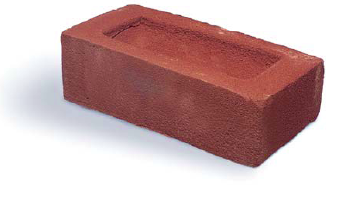 Activity 2

Look at the picture of the brick carefully.
Individually and in silence, make as long a list as you can of ways in 	which you would describe the brick. If you wish, you may 		construct this list in the form of a mind-map.
Then, in groups of about six, share your individual lists to compile a 	collective list.
 For each of the attributes on the collective list, write down as many 	answers as you can to the question “What else can I use this 	attribute for?”.
 What ideas does this generate as regards how you might use a brick?
 How many ideas did you and your team generate?
 How does this number compare to the number of ideas you 		generated in response to Activity 1?
© Dennis Sherwood, 2014
15
1,000 things you can do with a brick – Teacher notes
Learning objectives

To give learners an experience of deliberate creativity – having ideas ‘on demand’.
Key outcomes

Successful generation of ideas.
Recognition of the importance of careful observation.
Recognition that the perception of a group is significantly more 	powerful than the perception of the individual.
Recognition of the importance of listening carefully to others.
Recognition that the creative power of a group is much greater than 	the creative power of an individual.
Notes

Activity 1 is straight-forward – 3 minutes is usually more than 	enough. A score of 10 – 12 ideas is good, above 15 excellent. 
The objective of the first part of Activity 2 is to be as observant as 	possible, to notice things. Most bricks, for example, are hard, have 	sharp edges, have ‘pointy corners’, are pink or red in colour, have 	economic value...  The learners may benefit from being asked 	questions such as ‘how big is it?’, ‘what colour is it?’...
Once people notice that the brick is pink, the question ‘what else 	can I use the property of ‘pinkness’ for? could well trigger ‘as a 	pigment’. That’s how you can use a brick to restore an old master 	painting:  if you grind a brick to dust, the pink powder than can be 	suspended on oil to act as a paint of just the right colour for flesh 	tones. How else can I use the property of ‘economic value’? As a 	means of exchange – I could use bricks as currency. Especially if 	they’re made of gold, not clay...
Overall, the learners should discover that they generate many, many 	more ideas in Activity 2 as compared to Activity 1. This leads to 	a very important message concerning how to have ideas 		deliberately: don’t guess or work in a vacuum, as in Activity 1 – 	rather, describe as carefully as you can what happens now (in this 	case, this comes down to describing a brick), and then ask 		questions like “What else can I use [this] for?” or “How might [this] 	be different?”.
© Dennis Sherwood, 2014
16
The nine dots puzzle
The ‘nine dots’ puzzle – how can you join all nine dots in a 3 x 3 array using only four straight lines and without taking your pencil off the paper? – is a familiar puzzle and party game, and is also often found as a psychometric test of creativity.  This activity is a much tougher variant, but rather than tackling it by trial and error, learners should be asked to follow the process, exactly as defined...
Activities

Your task is to discover as many different ways as you can of joining all nine dots in the following diagram, using only a single, straight line.











Don’t guess or use random trial an error, Rather, use this process, and be sure to follow each step precisely and in sequence:   

Individually and in silence, write down as detailed a description as 	you can of what you see in relation to the nine dots puzzle. 	Write 	each element of your description as a separate point (for 	example, there are nine dots; there are three rows; there are 	three columns...).

Then work in groups of about six, and share your individual lists to 	form a combined list, representing the group’s collective 		description.

Then choose one feature, and ask ‘How might this be different?’ 		and see what happens.

Then choose another feature and do the same thing, and then 	another... 

How many solutions to the puzzle can you discover?
© Dennis Sherwood, 2014
17
The nine dots puzzle – Teacher notes
Learning objectives

To give learners another experience of deliberate creativity – having ideas ‘on demand’.
Key outcomes

Successful generation of new ideas.
Recognition of the importance of careful observation.
Recognition that the perception of a group is significantly more 	powerful than the perception of the individual.
Appreciation of the importance of asking ‘how might this be 		different?’.
Recognition of the importance of listening carefully to others.
Recognition that the creative power of a group is much greater than	 the creative power of an individual.
Notes

 The need to solve a problem is often the motivation to discover a 	new idea. This is an example of deliberate problem-solving and 	idea generation.
 At first sight, everyone says ‘it’s impossible’!
 Encourage the learners to write down everything they see. Some 	things (there are nine dots...) are more ‘obvious’ than others 	(the paper is flat, the paper is not moving...).
 When the groups share, ensure that they share! This is all about 	listening, not arguing, and appreciating that if someone sees 	something that way, that’s how they see it.
 When the groups start exploring ‘how might this be different?’, help 	them keep going to the point of discovery. So, if they are asking 	‘how might this be different?’ in relation to ‘the paper is flat’, 	they will probably start off puzzled, then someone will say 	‘cube’, leading to someone else saying ‘cone’. Some 	encouragement might well be needed to keep the group going 	until someone says ‘folded’, at which point the way in which all 	nine dots can be joined is immediately obvious. There are many 	other solutions…
© Dennis Sherwood, 2014
18
New games based on chess
Chess is an ancient game, and is played all over the world. Chess is played by two players, who move their respective sets of pieces, according to specific rules, with the objective of trapping the opponent’s king in ‘check mate’ – a term derived from the Persian phrase shah mat – ‘the king is dead’.

Familiar stuff. But how many new games can we invent, based on chess?
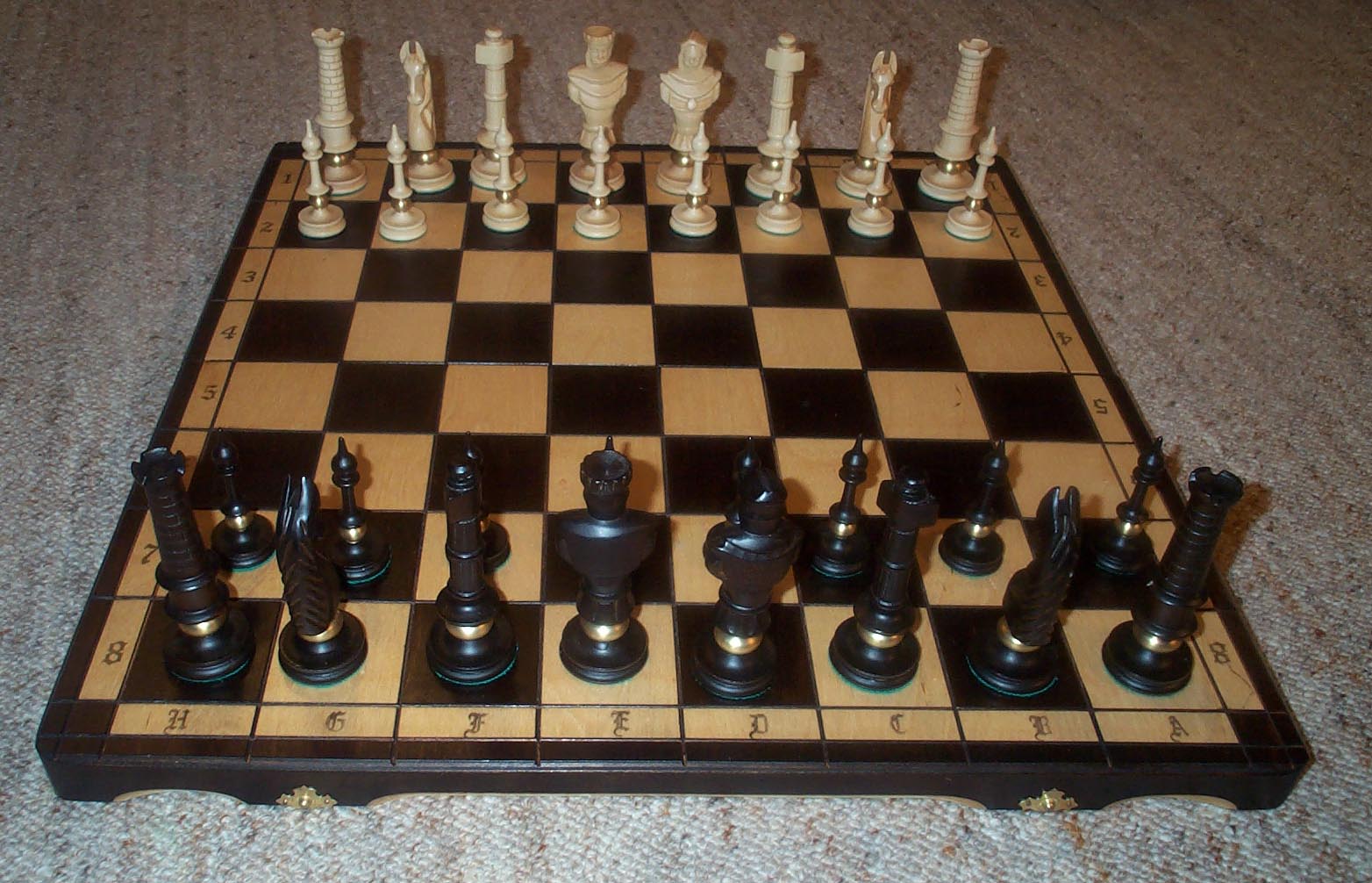 Activities
  
 Individually and in silence, write down as detailed a description as 	you can of what you know about the game of chess – what it 	looks like, how it’s played, what the rules are, what the 		atmosphere is like...  Don’t worry if you don’t know much about 	chess – you certainly know enough to contribute (there are two 	players; it’s played on a board...). Write each element of your 	description as a separate point.

Then work in groups of about six, and share your individual lists to 	form a combined list, representing the group’s collective 		description.

Then choose one feature, and ask ‘How might this be different?’ 	and see what happens.

..Then choose another feature and do the same thing, and then 	another... 

How many new games can you discover?
© Dennis Sherwood, 2014
19
New games based on chess – Teacher notes
Learning objectives

To give learners an experience of deliberate creativity – having ideas ‘on demand’.
Key outcomes

Successful generation of ideas.
Recognition of the importance of careful observation of what 	happens now.
Recognition that the perception of a group is significantly more 	powerful than the perception of the individual.
 Appreciation of the importance of asking ‘how might this be 		different?’.
 Recognition of the importance of listening carefully to others.
 Recognition that the creative power of a group is much greater than 	the creative power of an individual.
Notes

This activity is not based on there being a problem to solve. There is 	nothing ‘wrong’ with chess – it works very well as it is. But that 	doesn’t stop us from generating literally hundreds of ideas...
 Encourage learners to notice aspects of chess that are less obvious, 	such as ‘only one piece can occupy any one square at any one 	time’; ‘all squares on the board are equal’ (in contrast, say, to 	the	squares on the boards of Scrabble, Monopoly or Snakes and 	Ladders); and ‘with the exception of one special move of a pawn, 	each piece maintains its identity throughout the game – a knight is 	always a knight’. 
 ‘Strip chess’ and many other equally unsavoury concepts are 		inevitable: try to wean the group away from these as soon as is 	practicable.
© Dennis Sherwood, 2014
20
A new way of unzipping a banana
How many different ways can you discover of unzipping a banana?
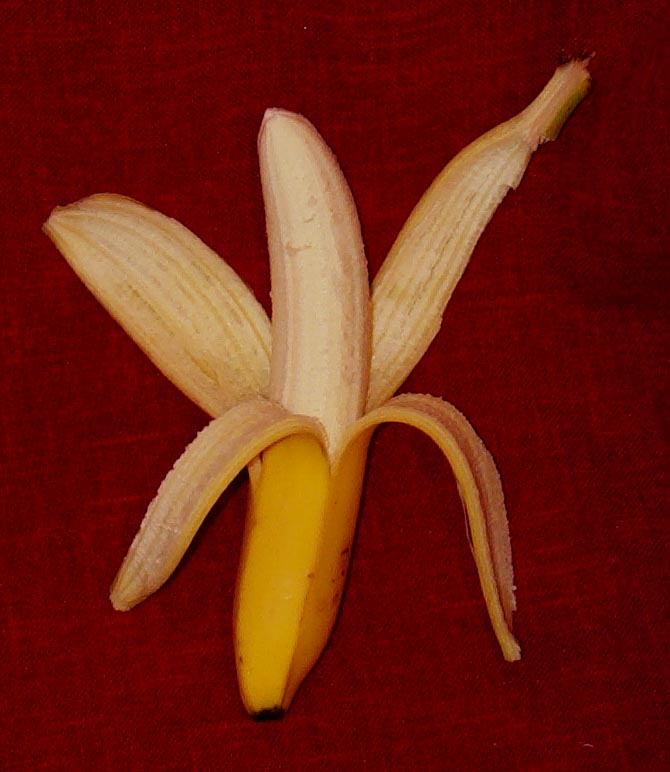 Activities   

Individually and in silence, write down as detailed a description as 	you can of how you open a banana – what do actually do, in 	detail? 	Write each element of your description as a separate point .

Then work in groups of about six, and share your individual lists to 	form a combined list, representing the group’s collective 		description.

Then choose one feature, and ask ‘How might this be different?’ and 	see what happens.

Then choose another feature and do the same thing, and then 	another... 

How many new ways of opening a banana can you discover?
© Dennis Sherwood, 2014
21
New ways of unzipping a banana – Teacher notes
Learning objectives

To give learners an experience of deliberate creativity – having ideas ‘on demand’.
Key outcomes

Successful generation of ideas.
Recognition of the importance of careful observation of what 	happens now.
Recognition that the perception of a group is significantly more 	powerful than the perception of the individual.
 Appreciation of the importance of asking ‘how might this be 		different?’.
 Recognition of the importance of listening carefully to others.
 Recognition that the creative power of a group is much greater than 	the creative power of an individual.
Notes

This activity is fun – and messy, if you give the learners some bananas 	to experiment with! Be prepared for ‘squash it against a wall’ 	 - or indeed any other likely, or unlikely, surface!
 The idea to encourage is to hold the banana at the stalk end, and 	then unzip it from the ‘pointy’ end. This is of course exactly the 	other way round as compared to what people normally do – most 	people hold the ‘pointy’ end, and break the skin back from the 	stalk. It turns out, though, that splitting the skin from the ‘	pointy’ end is surprisingly easy, no matter how unripe and hard 	the 	banana. For the very good reason that, in nature, the banana 	is the fruit of the banana plant, and contains the seeds. The stalk 	of the banana is where it is held on the plant, and so the ‘pointy’ 	end is the part which naturally splits open to release the seeds – 	rather like the seed pod of a lily. Arguably, unzipping a banana 	from the ‘pointy’ end is smarter than unzipping it from the 	stalk...
  ...thereby demonstrating that you don’t have to have a problem-to-	solve to generate good ideas: “if it ain’t broke, don’t fix it” is not 	the motto for an innovative society!
© Dennis Sherwood, 2014
22
Let’s be enterprising!
Great businesses are based on great ideas. Now’s your chance...
Activity
  
  Your team’s task is to generate as many ideas as possible as regards 	one of these areas:

  restaurants
  a supermarket trolley
  mobile phones
  television game shows
  television reality shows
  television soap operas.
Process

In your teams, choose whichever topic on the above list you wish to 	work on. If you select one of the television options, identify a 	specific game show, reality show or soap opera.
Individually and in silence, write down as detailed a description as 	you can of the topic you have chosen. This description must 	relate to the way the mobile phone, the soap opera (or whatever) 	is now – not what you might wish it to be in the future.
Then share the individual lists to form a collective team list.
 Then, choose an item on the collective list and ask “how might that 	be different?”. Use this question to trigger as many ideas as you 	can…
And when you naturally come to a halt, choose another item, and ask 	“How might this be different?”... and let the ideas flow.
While you are doing this, remember not to criticise one another, but 	listen as hard as you can, and build on other people’s ideas.
When you have finished with all the items on the list, look through 	the ideas you have generated, and prepare a presentation of 	about 15 minutes on the ideas you discovered, and how you 	discovered them!
© Dennis Sherwood, 2014
23
Let’s be enterprising! – Teacher notes
Learning objectives

To give learners an experience of deliberate creativity in a real sense: there are real businesses out there that actually do this!
Key outcomes

Successful generation of ideas.
Self-confidence in the personal ability to generate ideas.
Recognition of the importance of working on, and contributing to, 	teams.
Enhanced presentation skills.
A lot of fun!
Notes

This activity is much more open-ended than the other activities, for 	it is deliberately designed to give learners as rich an opportunity 	as possible to generate ideas – and to be enterprising!
Once the activity has been explained, the role of the teacher is 	primarily in helping the teams keep going, and not getting bored 	or stuck. The teacher should encourage learners to be as 		perceptive as possible in their descriptions – there is a huge 	amount that could be potentially be captured when describing a 	restaurant, a mobile phone or an episode of Who Wants to be a 	Millionaire?. Every little detail counts! Also, when the teams are 	asking “How might this be different?”, there is always the 	tendency to smut and infantilism – so help the teams get through 	this to discover as many good ideas as they can! 
 In this regard, the teacher might wish to have some ‘model answers’ 	in mind so the teams can be guided to some ‘interesting places to 	look’.
© Dennis Sherwood, 2014
24
Suggested resources
All of the material in this Activity Pack is based on materials to be found in the author’s two main texts on deliberate creativity – Unlock Your Mind (published by Gower Publishing in 1998) and Smart Things to Know about Innovation and Creativity (published by Capstone in 2001). These sources contain detailed explanations of all the key matters explored here – such as Koestler’s definition of creativity, the nine dots puzzle and new games based on chess.

Further helpful resources are:

Tony Buzan – The Mind Map Book: Radiant Thinking (BBC Books, 2003) –	Mind mapping is a great way to define what you see,

Edward de Bono – Children Solve Problems (Penguin Books, 1972) – this 	book will trigger lots of other activities you can try.

Arthur Koestler – The Act of Creation (Arkana, 1989)  - Koestler’s 	definition of creativity will be found on page 120.

Roger von Oech – A Whack on the Side of the Head (Creative Think, 	1992) – this book is a lot of fun, and is the companion 	volume to The Creative Whack Pack, a set of ‘playing 	cards’ designed to help stimulate creativity.
© Dennis Sherwood, 2014
25
Idea generation, evaluation and development
Silver BulletBuilding ultimate 
competitive advantage
Making innovation happen
Strategy development and scenarios
Building
 high-performing teams
Training and knowledge transfer
Business and market modelling
Conferences
The Silver Bullet Machine Manufacturing Company Limited

Barnsdale Grange, The Avenue, Exton, Rutland LE15 8AH
E-mail: dennis@silverbulletmachine.com 
Website: www. silverbulletmachine.com
Telephone and fax: 01572-813690
Mobile and messages: 07715-047947